Small bowel obstruction
Nebal Atallah
Mahd Al-Foqhaa
Thara Anwer
By:
Normal abdominal X-ray
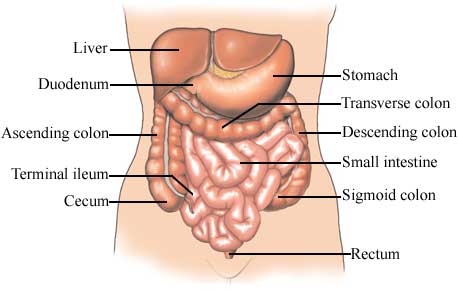 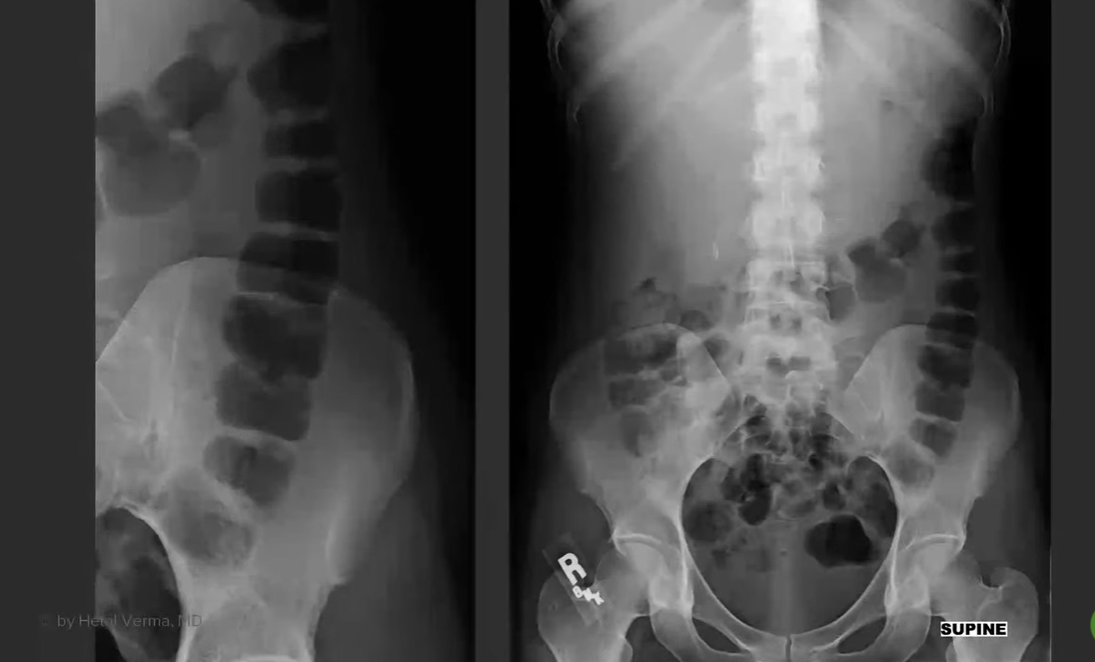 Small bowel obstruction
Inability of the intestinal contents to pass distally in the lumen of intestine either from a mechanical barrier or absence of peristalsis without any mechanical barrier .
Depending upon the nature of obstruction:
       1-Dynamic obstruction
       2- Adynamic obstruction
Causes :-
Clinical presentation :-
Abdominal (stomach) cramps and pain
Bloating 
Nausea & vomiting
Dehydration
Malaise (an overall feeling of illness)
Lack of appetite
Severe constipation: In cases of complete obstruction, a person will not be able to pass stool (feces) or gas.
Absence of bowel sound: (initially it is increased to overcome the obstruction)
Imaging
Abdominal X-ray 
 CT abdomen and pelvis 
 MRI abdomen and pelvis (with and/or without IV contrast)
Abdominal ultrasound
Barium or water-soluble contrast enema
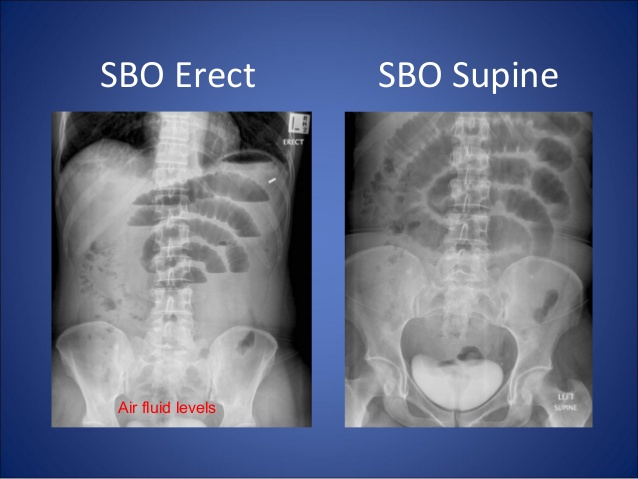 Abdominal x-ray :-
The  upright  abdominal  X-ray (AP or PA) :
 Air under diaphragm(CXR could be used)
 air–fluid levels
 may demonstrate dilated loops of bowel
 Radiopaque foreign bodies
 left  lateral  decubitus  abdominal  X-ray:
 Patient cant stand or sit to do PA view
 Left??
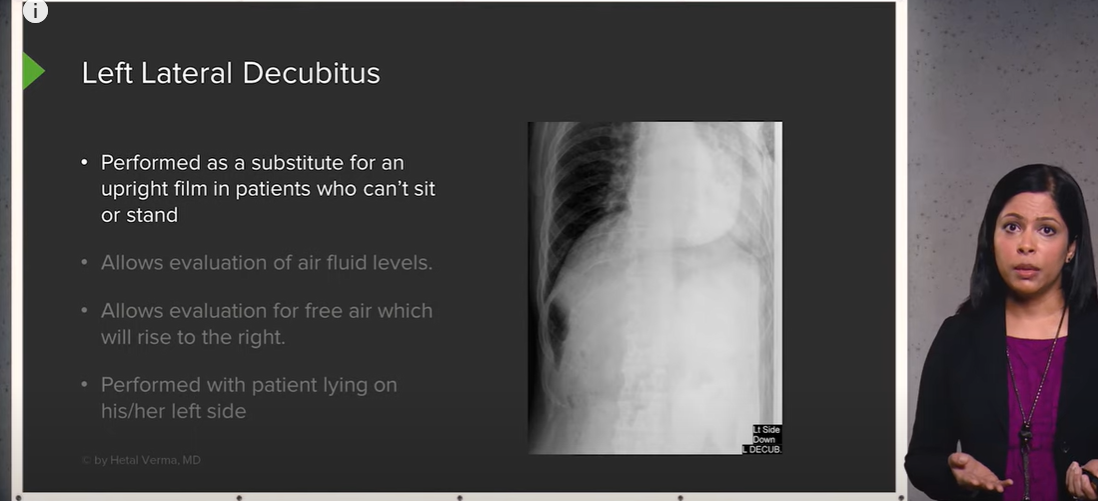 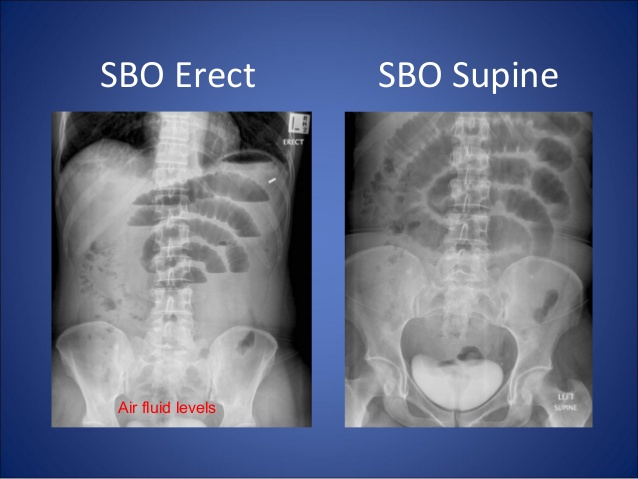 The  supine  AP  abdominal  X-ray :
 dilated loops of bowel suggesting obstruction may be seen.
  air–fluid levels are not seen on the supine view
Mechanical obstruction (small bowel  obstruction)  Mechanical obstruction (small bowel  obstruction)
(Dynamic obstruction)
Interruption in the normal passage due to a structural barrier
Etiology : 1-Bowel adhesions
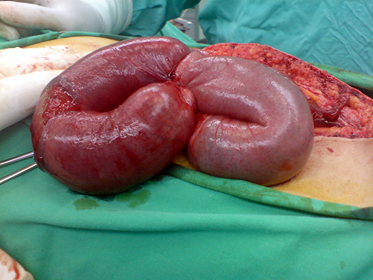 2-Hernia
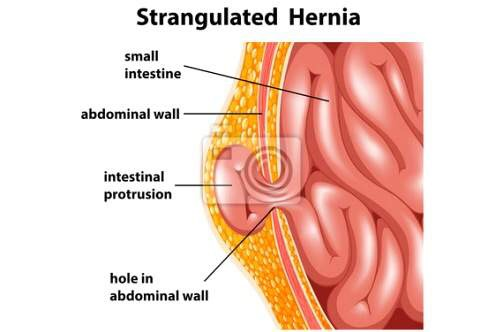 Findings on imaging......
1-Dilated bowel loops proximal to obstruction. 
 2-Collapsed bowel loops distal to obstruction
 3-No air within rectum 
4-Multiple air-fluid levels
 5-Cause of obstruction (e.g., tumor)
Diagnosis ......
In the workup of suspected mechanical bowel obstruction, imaging allows for quick confirmation of the diagnosis as well as detection of conditions requring immediate surgery (e.g., perforation) .
 Small bowel dilatation if > 3 cm
n SBO: The dilated loops are predominantly central
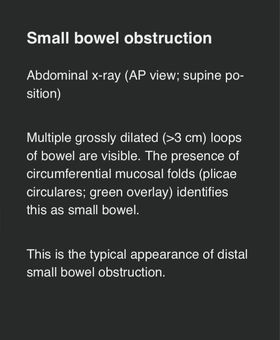 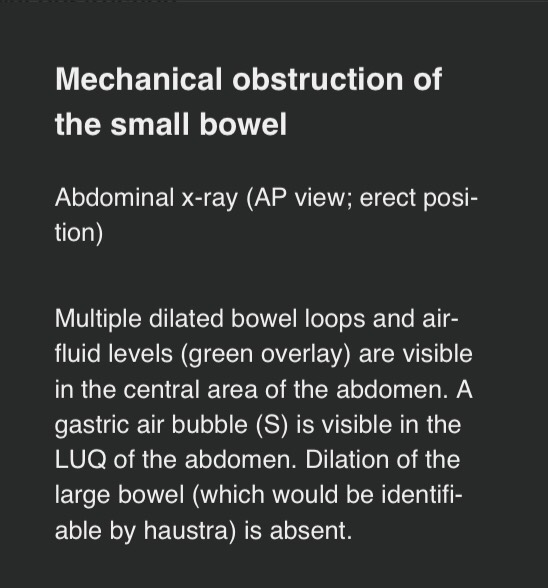 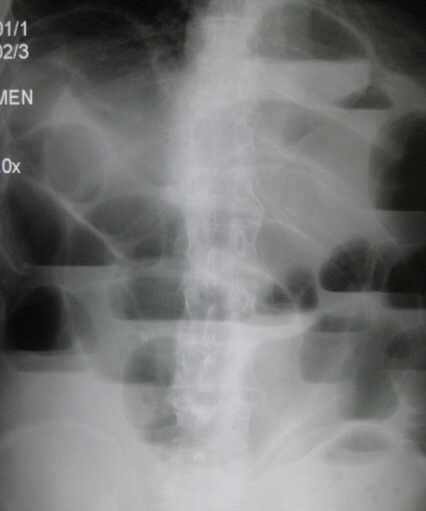 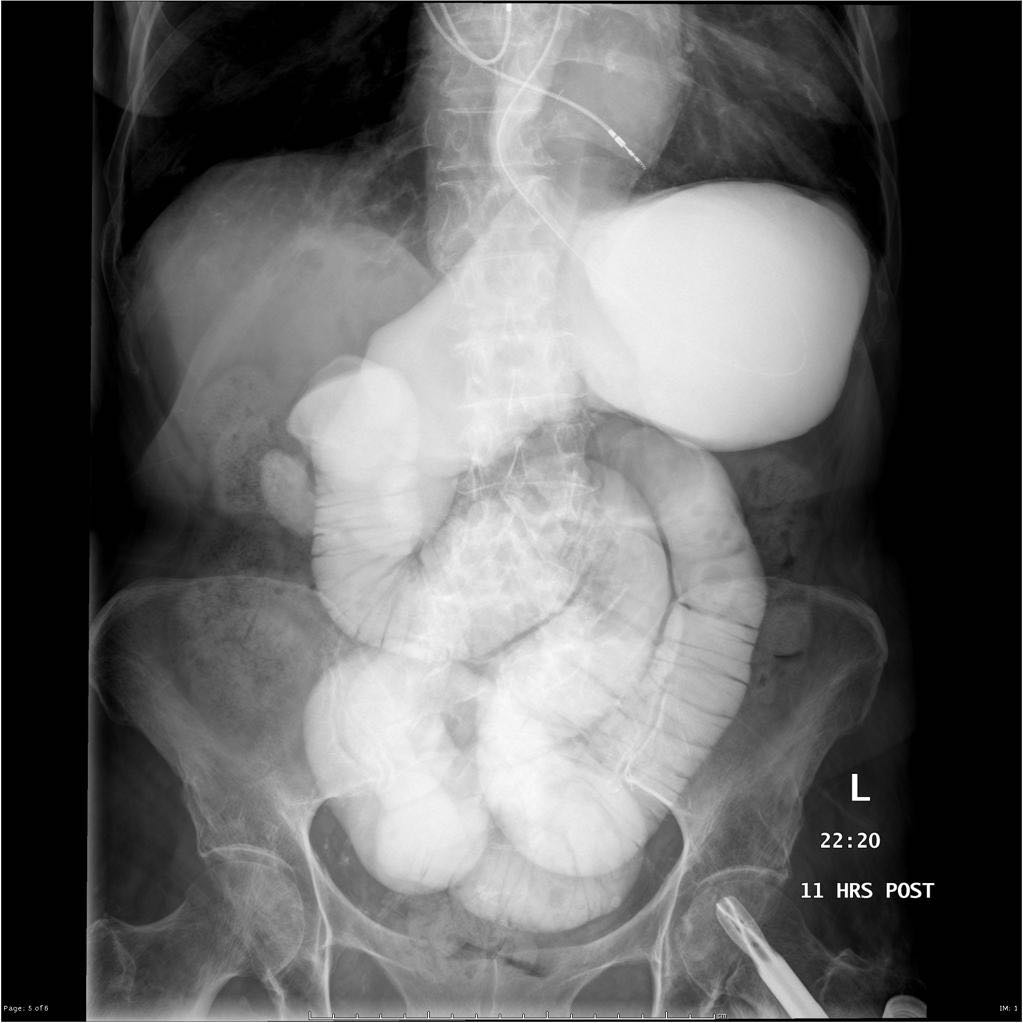 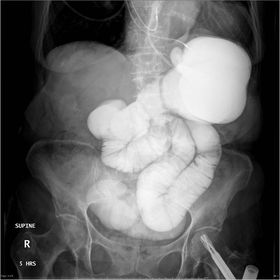 [Speaker Notes: Diltation of small intestine diltation 
After 11h of  giving conratst .it remain in small bowel which confirm small bowel obstruction]
Ultrasound
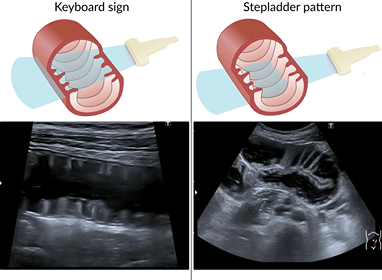 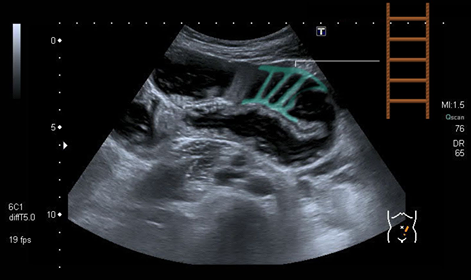 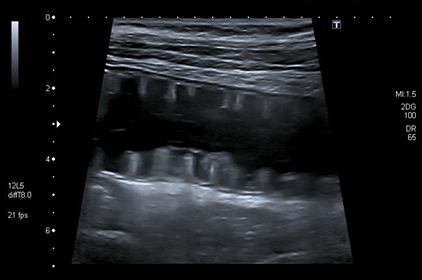 Functional obstruction ( PARALYTIC ILEUS )
Definition :
Temporarily impaired peristalsis of the gastrointestinal tract in absence of mechanical obstruction 
Causes : 5 P’s 
Peritonitis , Postoperative , Potassium level decrease , Pelvic and spinal fractures , Parturition
Pathophysiology :
 stressful stimulation of the bowel            activation of the sympathetic system            decrease peristalsis 
 Inflammation release NO locally           relaxation of the intestinal smooth muscle           decrease peristalsis 


Imaging  : 
 generalized small and large bowel distention 
 visible gas shadows in rectum
Decrease peristalsis will cause bowel distention which  progress to mechanical obstruction
PARALYTIC ILEUS SECONDARY TO MESENTRIC ISCHEMIA
Abdominal X-ray AP view :
1- multiple dilated loop of bowel 
2- several air fluid level
Abdominal X-ray left lateral view  :
Significantly distended intestinal loops with air fluid levels are visible
The fluid levels long and at the same level .
Gases in both colon and small bowel loops .
Generalized adynamic ileus  :
Dilated loop of large bowel           ( white arrows )
Dilated loops of small bowel           ( dotted white arrows )
Gases in rectum                                ( black arrows )
THE END